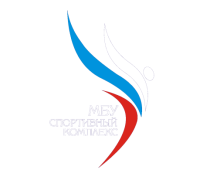 Соревнование «Семейная лига - 2018»
ОБЩЕЕ ПОЛОЖЕНИЕ
ЗАДАЧИ
ЦЕЛЬ
Соревнования – «Семейная лига» проводятся в целях повышения уровня здоровья населения города и вовлечение их к систематическим занятиям физической культурой и спортом.
Пропаганда и популяризация     здорового образа жизни;
Укрепление института семьи в обществе;
Выявление сильнейших спортивных семей города;
Отбор в сборную команду города для участия в краевых, всероссийских и отраслевых  спартакиадах, спортивных играх, фестивалях и т.д.
РУКОВОДСТВО ПРОВЕДЕНИЕМ
ГЛАВНЫЙ СУДЬЯ
Борзенко Елена Николаевна
специалист «КФиС»
ГЛАВНЫЙ СЕКРЕТАРЬ
Марченко Татьяна Владимировна
инструктор-методист ФСО
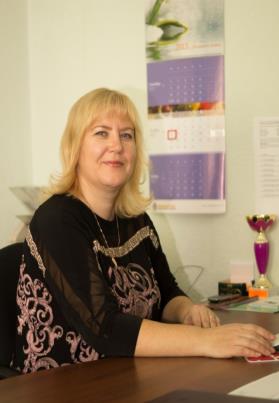 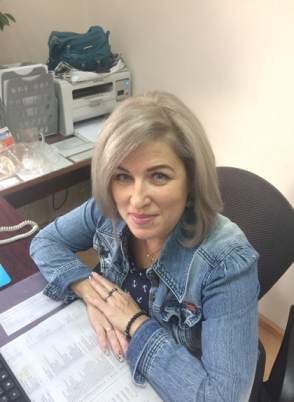 Место и сроки проведения
Соревнования проводятся в течение 2018 года  на спортивных площадках и спортивных сооружениях города Зеленогорска согласно регламентам
УЧАСТНИКИ СОРЕВНОВАНИЙ
К участию в «Семейной лиге» допускаются все желающие семьи с детьми с 8 до 13 лет, допускаются дети младше 8 лет имеющие соответствующую подготовку, допуск врача (медицинская справка на ребенка), заявление об ответственности за жизнь и здоровье родителей или страхование от несчастного случая. Всем участвующим семьям обязательно иметь полис медицинского страхования. Соревнования будут проводиться среди полных и неполных семей, как с девочками, так и с мальчиками (зачет раздельный, каждая семья считается командой)
ПРОГРАММА СОРЕВНОВАНИЙ* в комплексный зачет идут все 7 видов
Спартакиада 2018
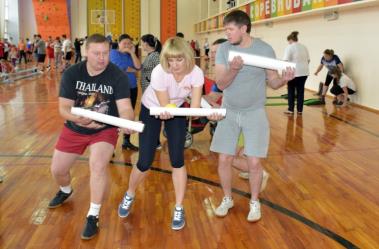 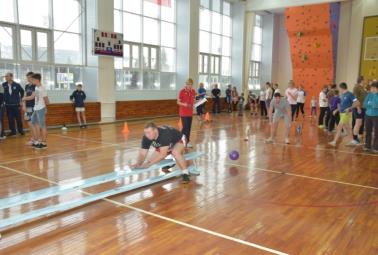 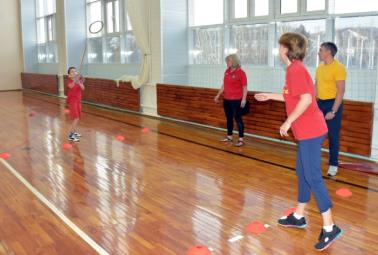 Спартакиада 2018
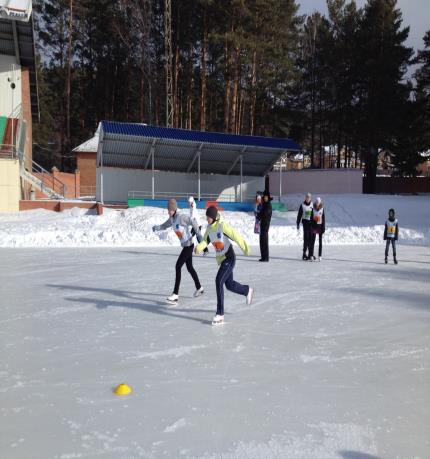 Спартакиада 2018
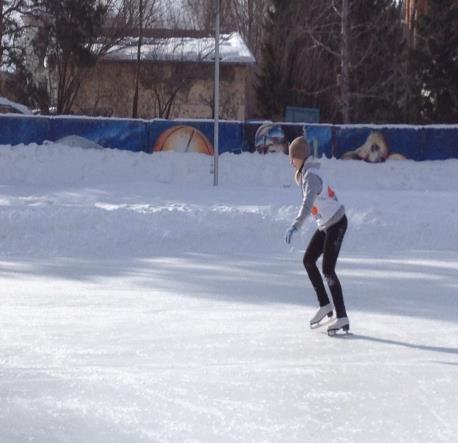 ИТОГИ СПАРТАКИАДЫ «СЕМЕЙНАЯ ЛИГА - 2018»
ИТОГИ СПАРТАКИАДЫ «СЕМЕЙНАЯ ЛИГА - 2018»
ИТОГИ СПАРТАКИАДЫ «СЕМЕЙНАЯ ЛИГА - 2018»
ИТОГИ СПАРТАКИАДЫ «СЕМЕЙНАЯ ЛИГА - 2018»
ИТОГИ СПАРТАКИАДЫ «СЕМЕЙНАЯ ЛИГА - 2018»
ИТОГИ СПАРТАКИАДЫ «СЕМЕЙНАЯ ЛИГА - 2018»
2018 год
Приняли участие 38 семей в количестве 87 человек. 
По итогам соревнований награждены 23 семьи
НАГРАЖДЕНИЕ
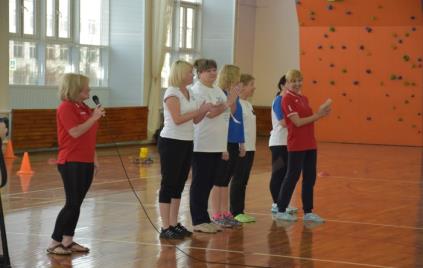 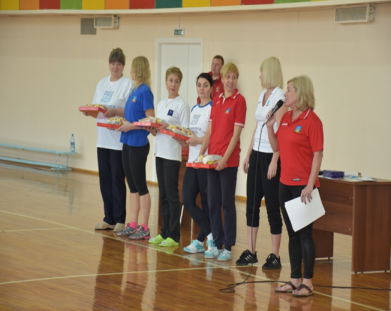 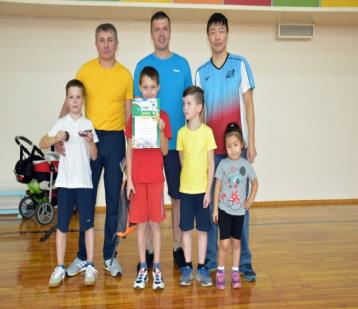 СТАТИСТИЧЕСКИЕ ДАННЫЕ
Спасибо за внимание!
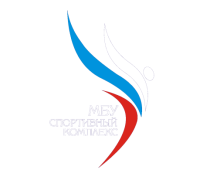